Getting to Know Your New Polycom VVX 411 Phone
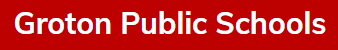 Initiate a Conference Call
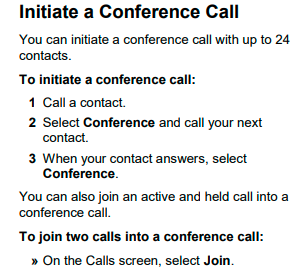